Santos-Martínez S, Amat-Santos IJ
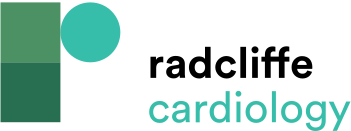 Characteristics and Baseline Data of Studies of TAVI in Bicuspid and Tricuspid Aortic Stenosis
Citation: European Cardiology Review 2021;16:e29.
https://doi.org/10.15420/ecr.2021.12
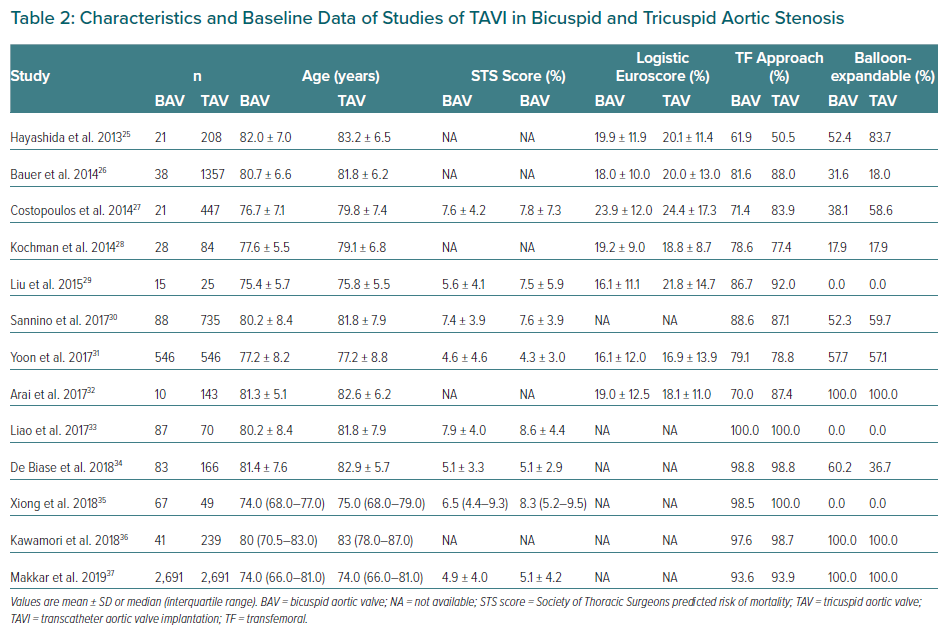